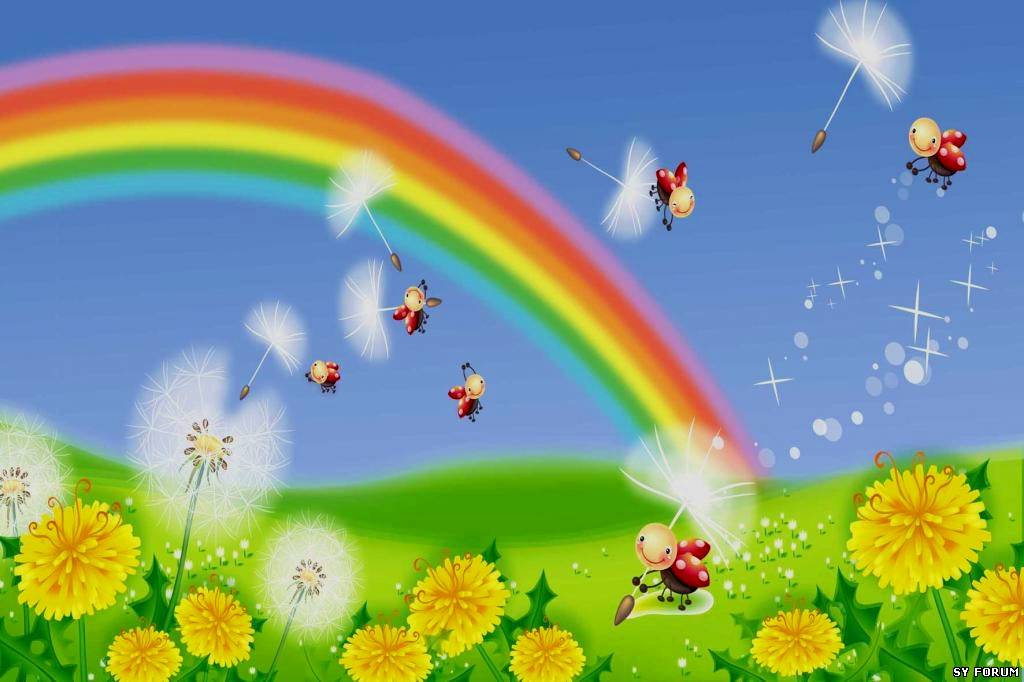 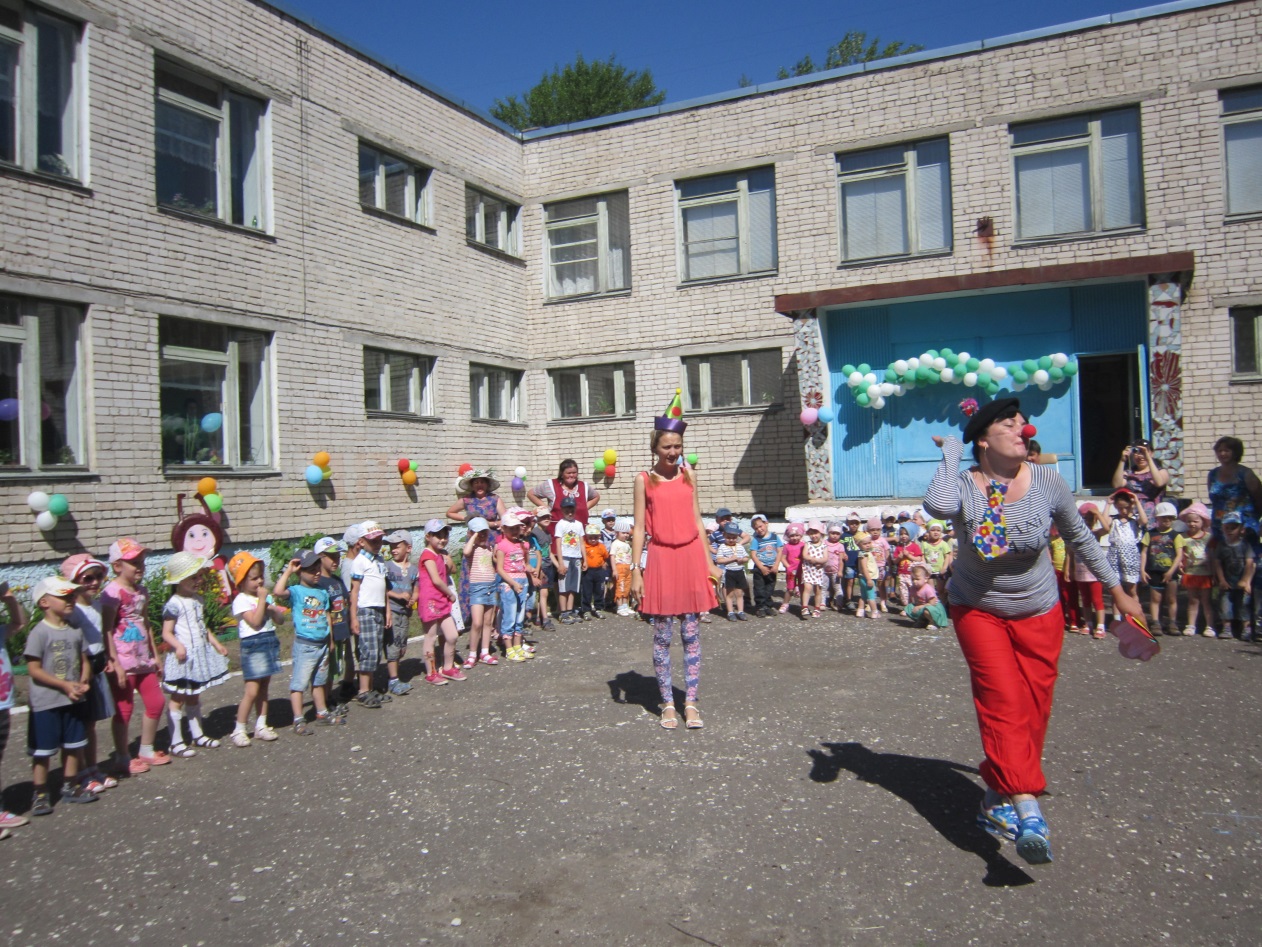 Лето - 2014    в МБДОУ № 6 «Улыбка»  
ЗМР РТ   Музыкальный руководитель: Морева Лидия Михайловна
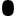 День первый лета, Стань ещё светлей!Встречают 1 июня всюду,
Ведь это – День защиты всех детей,Его недаром отмечают люди!
День защиты детей
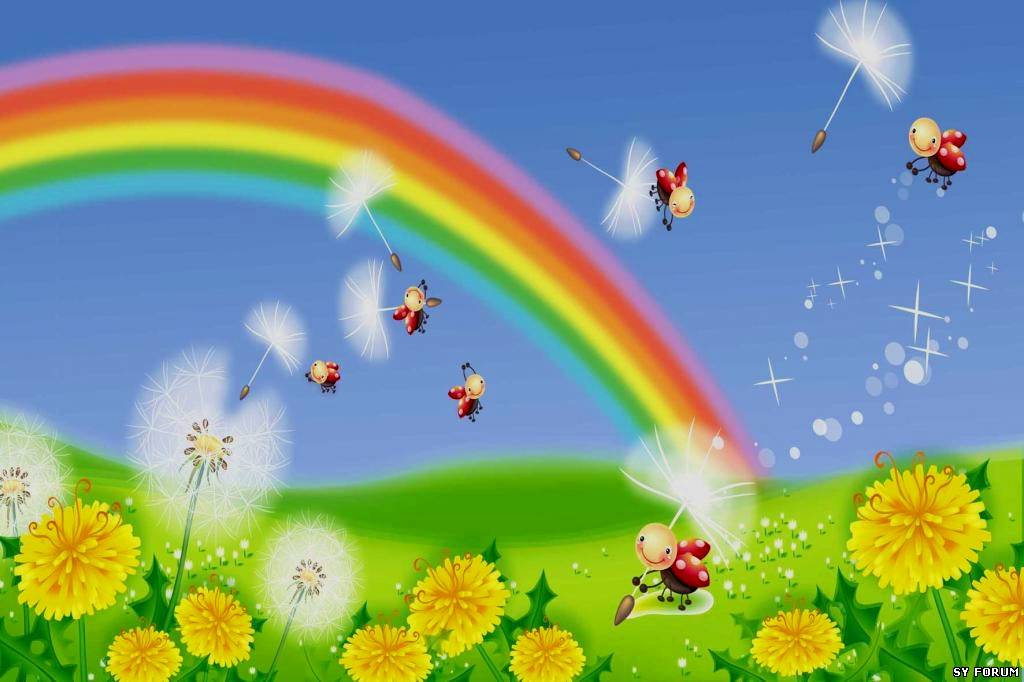 Друг всегда меня сможет выручить, Если что  ни  будь приключится вдруг. Нужным быть кому-то в трудную минуту 
Вот что значит настоящий верный друг
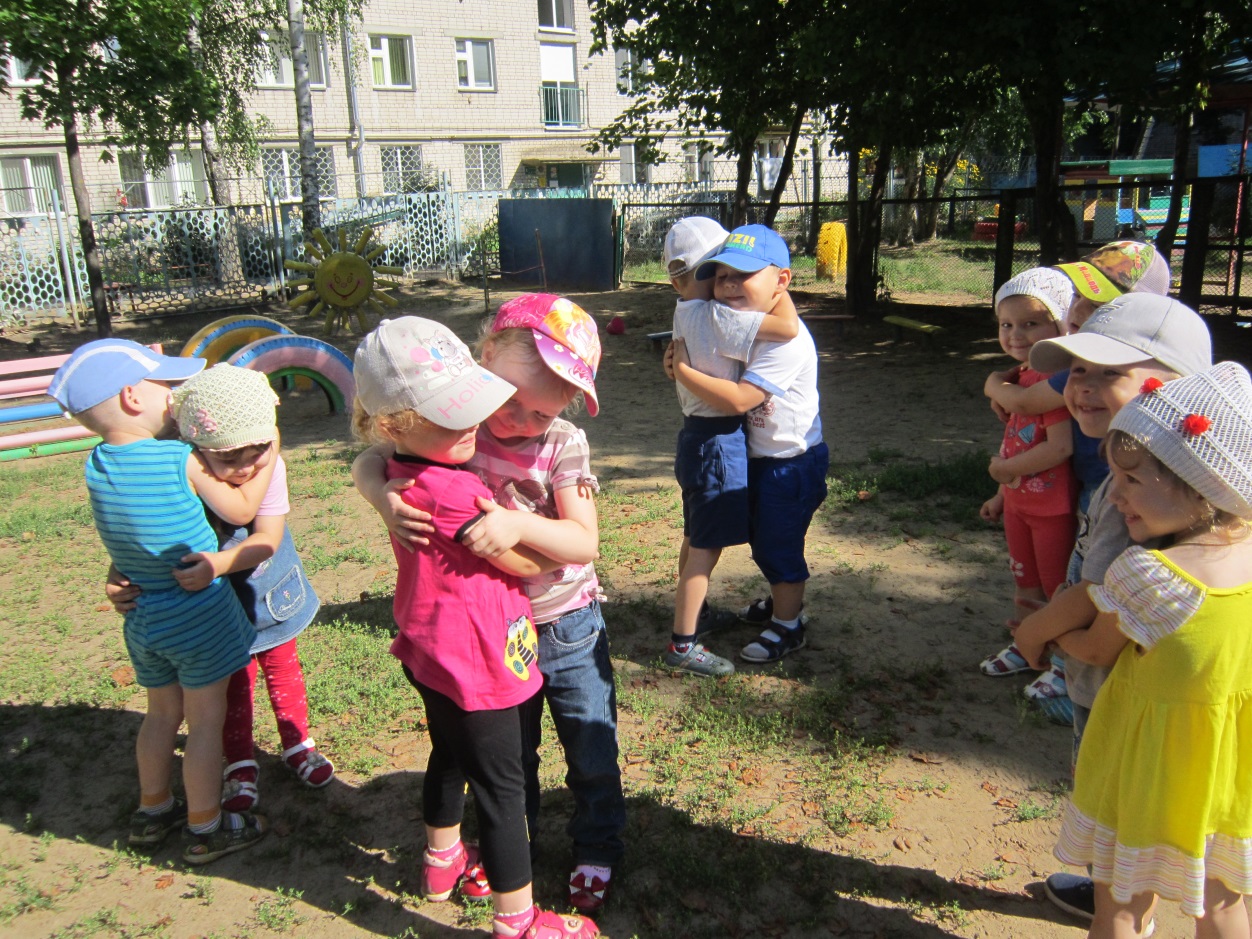 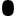 День друзей
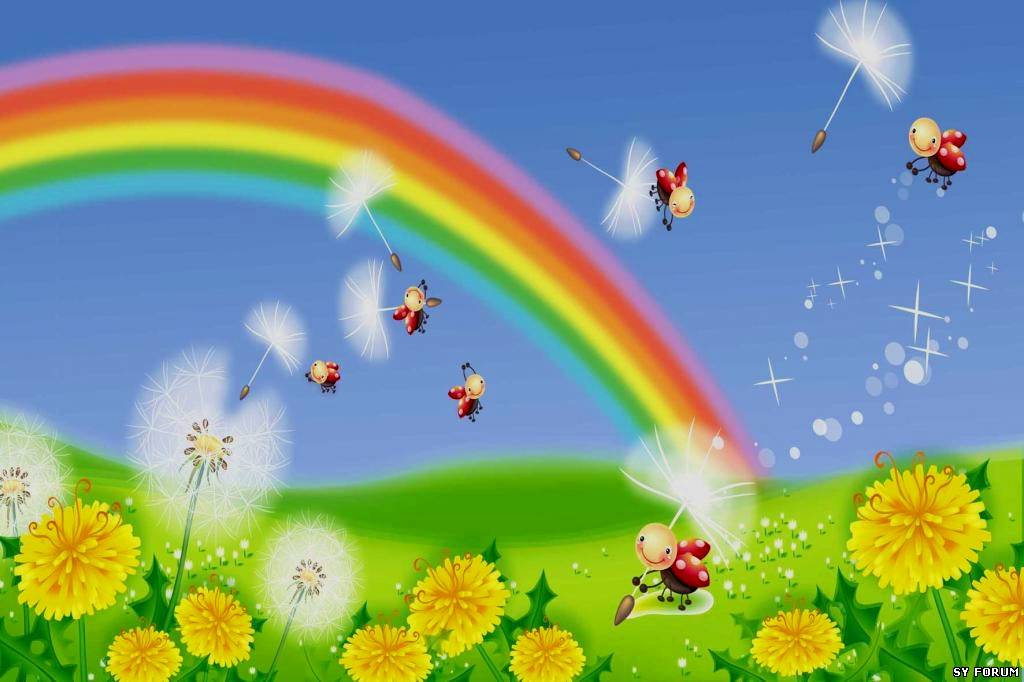 День любимой игрушки Любимые игрушки, и куклы и петрушки, Машинки и лошадки вас любит детвора, Мы с вами все играем,  по дому не скучаем,  Мы знаем,  что детство - счастливая пора!
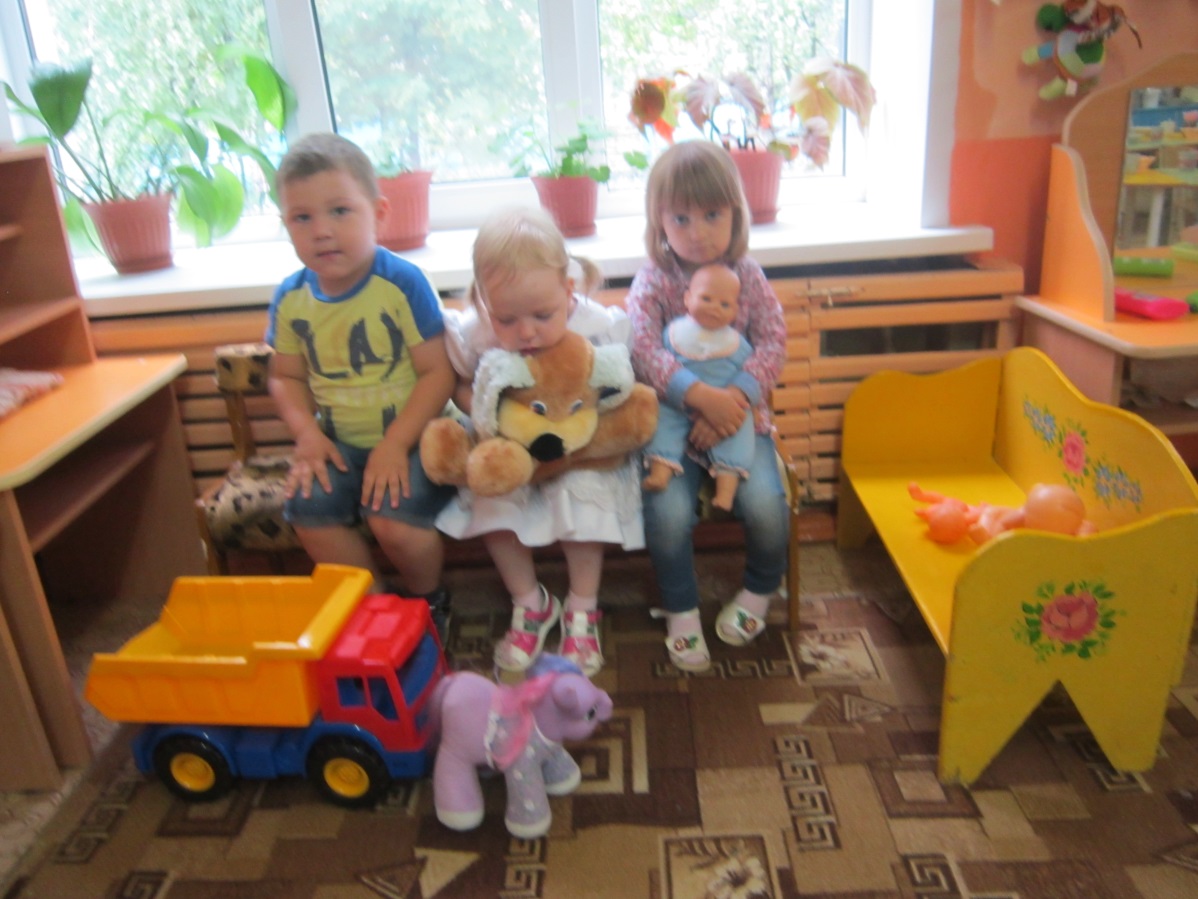 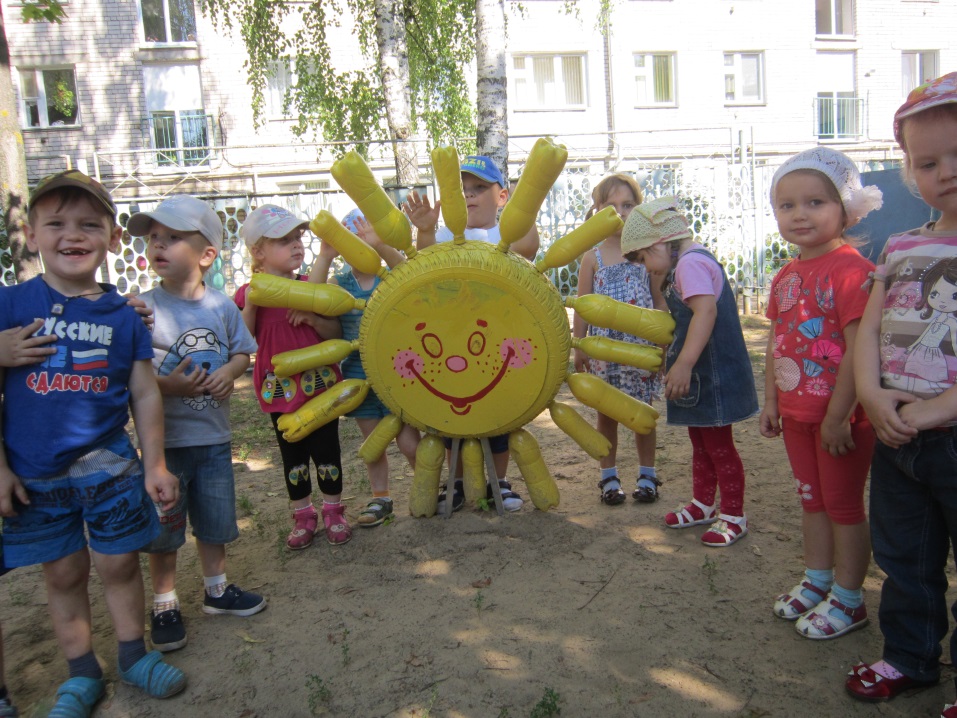 День детского сада
Детский сад у нас хорош, лучше сада не найдёшь…
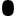 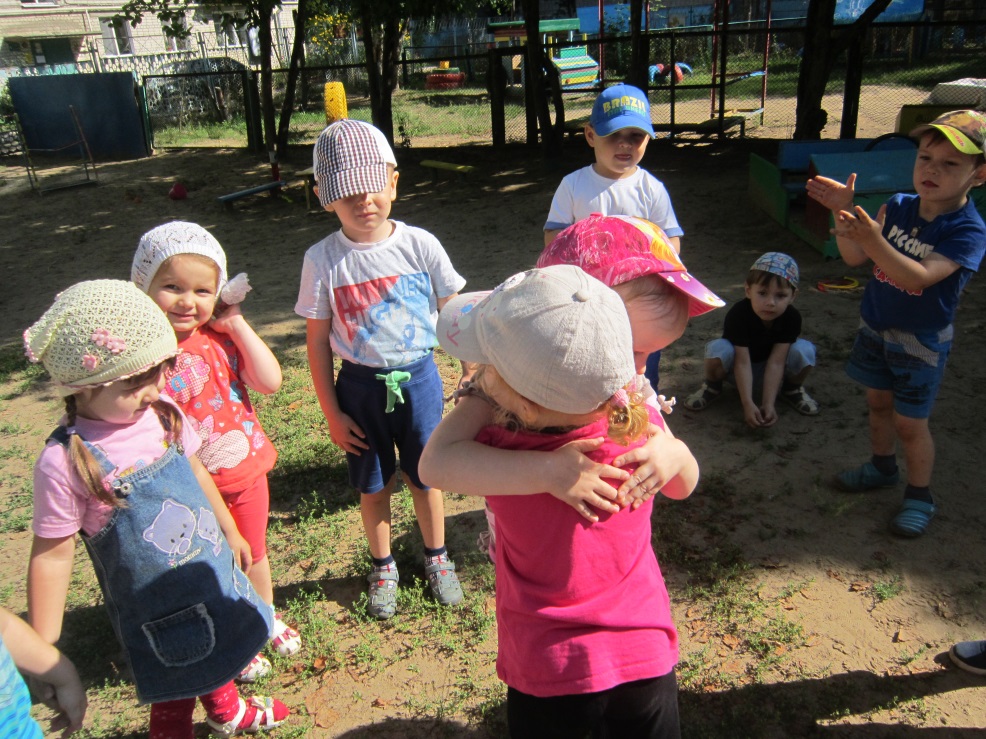 День именинника
Каравай, каравай,кого любишь -  выбирай!
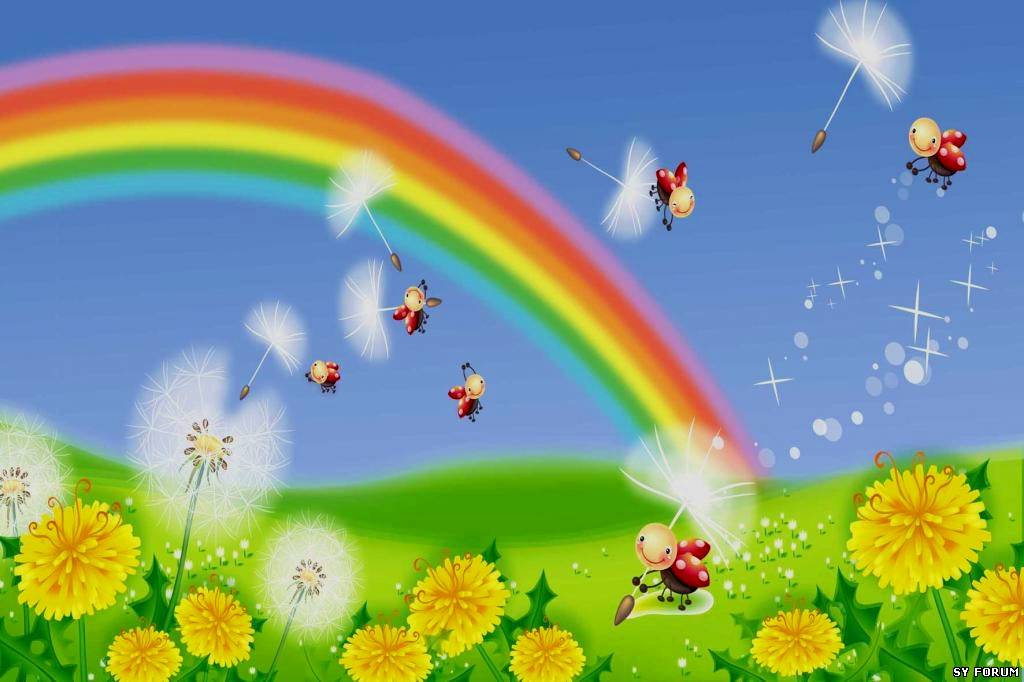 Здравствуй лето, здравствуй лето,Ярким солнцем всё согрето
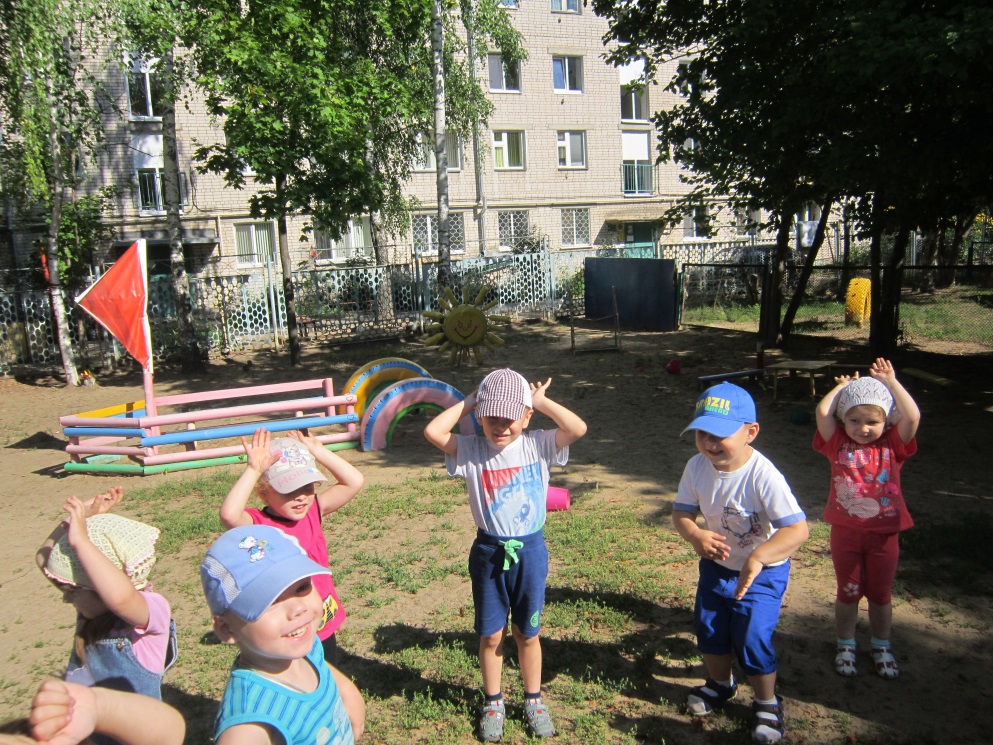 День лета
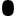 Как прожить без хворей и болезнейВ мире нет рецепта. Лучше быть со спортом неразлучно,Закаляться и зимой и летом –Проживём тогда сто лет, вот и весь секрет!
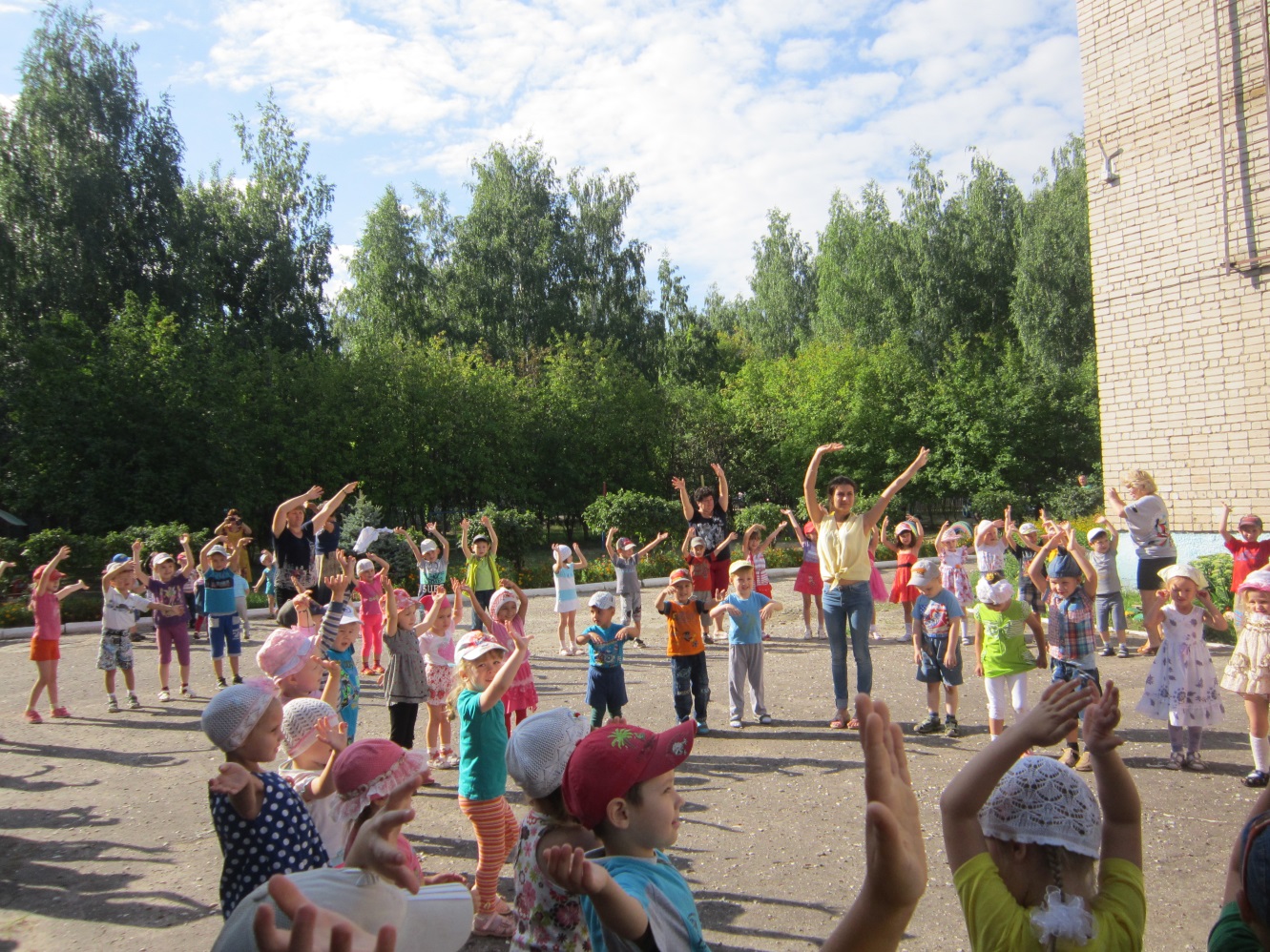 Спортивный праздник «День спорта и здоровья»
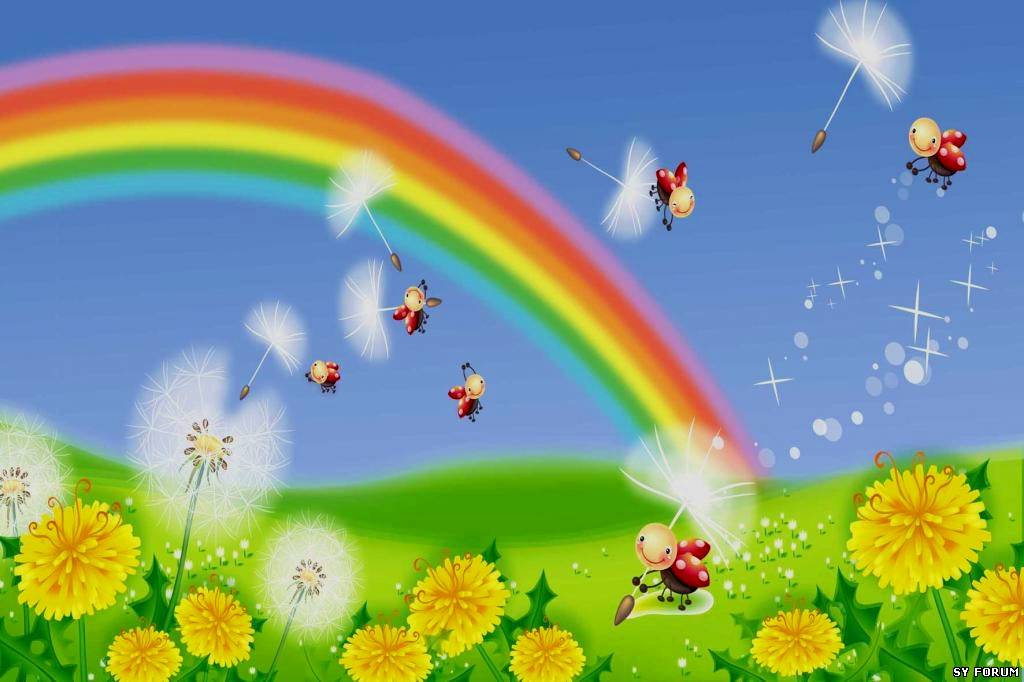 День города
Полюбуйтесь,                      
Как прекрасен город наш родной,
Не увидите нигде вы красоты такой.
                                  С каждым годом молодей, 
                                  Город взрослых и детей,
                                  Неразлучны мы с тобой,
                                  Город милый и родной!
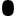 Спасибо за внимание